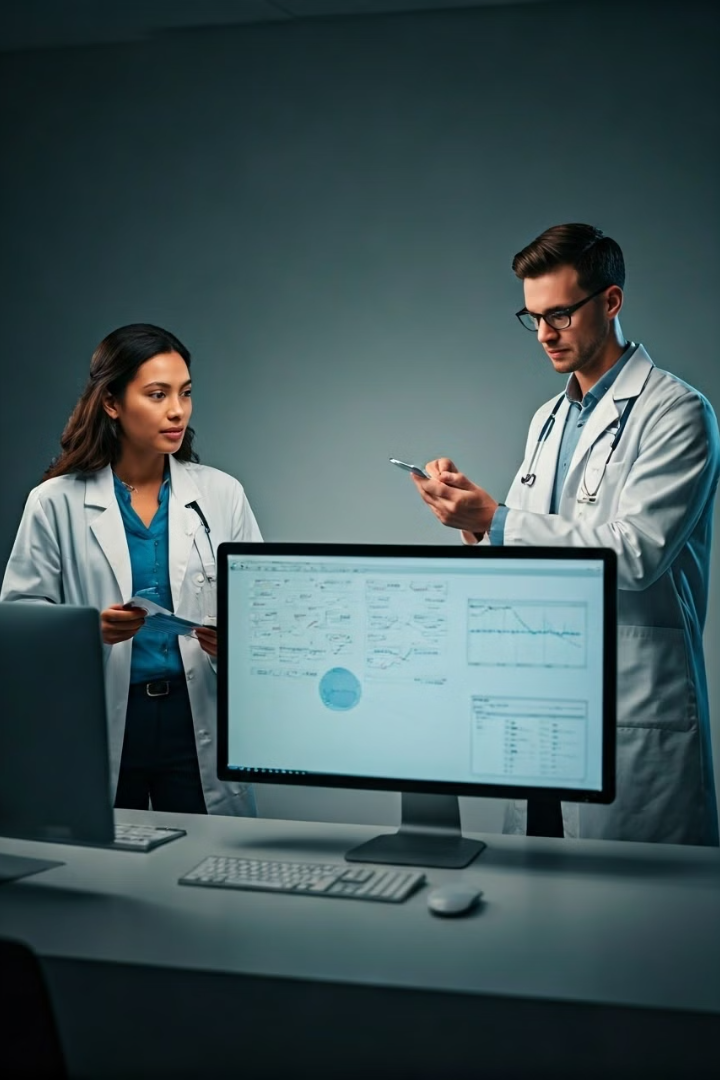 システマティックレビューのプロセス
システマティックレビューは、エビデンスに基づく医療の重要な手法です。このプロセスは、クリニカルクエスチョンの設定から結果のまとめまで、複数のステップを含みます。
by Toshio Morizane
TM
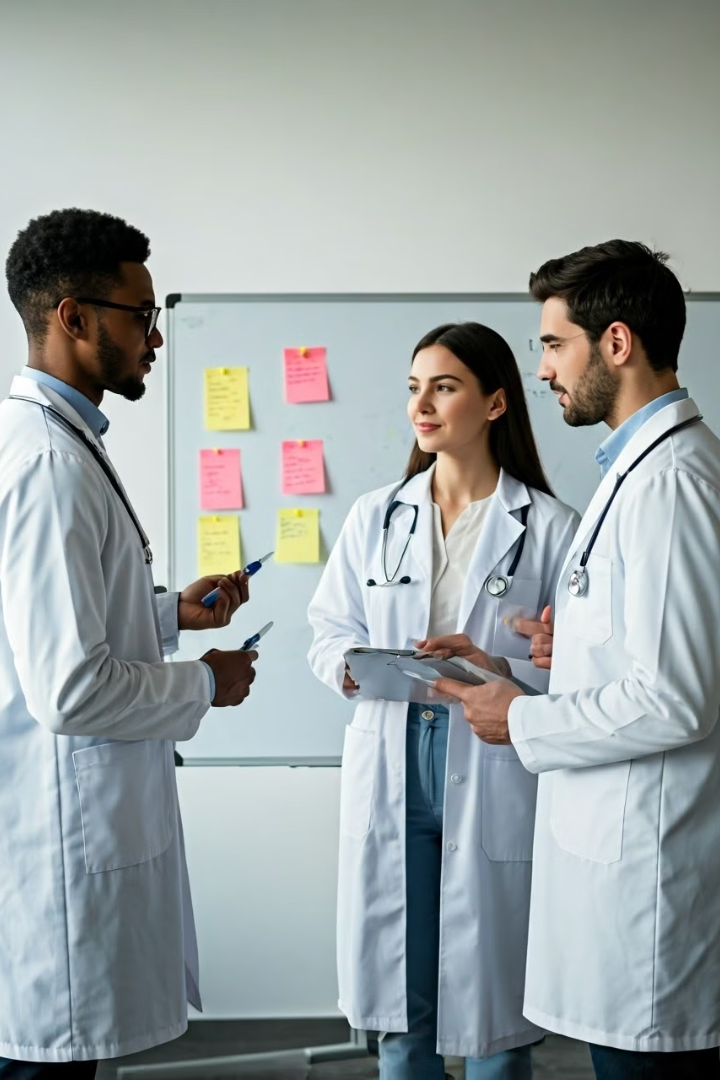 クリニカルクエスチョンの設定とチーム
CQの選定
1
1チームで1つまたは2つのクリニカルクエスチョン（CQ）を担当します。2名のチームで対応します。
チーム構成
2
各メンバーがシステマティックレビューを担当します。
文献検索の協力
3
システマティックレビュー担当者と医学文献検索専門家が協力して文献検索を行います。
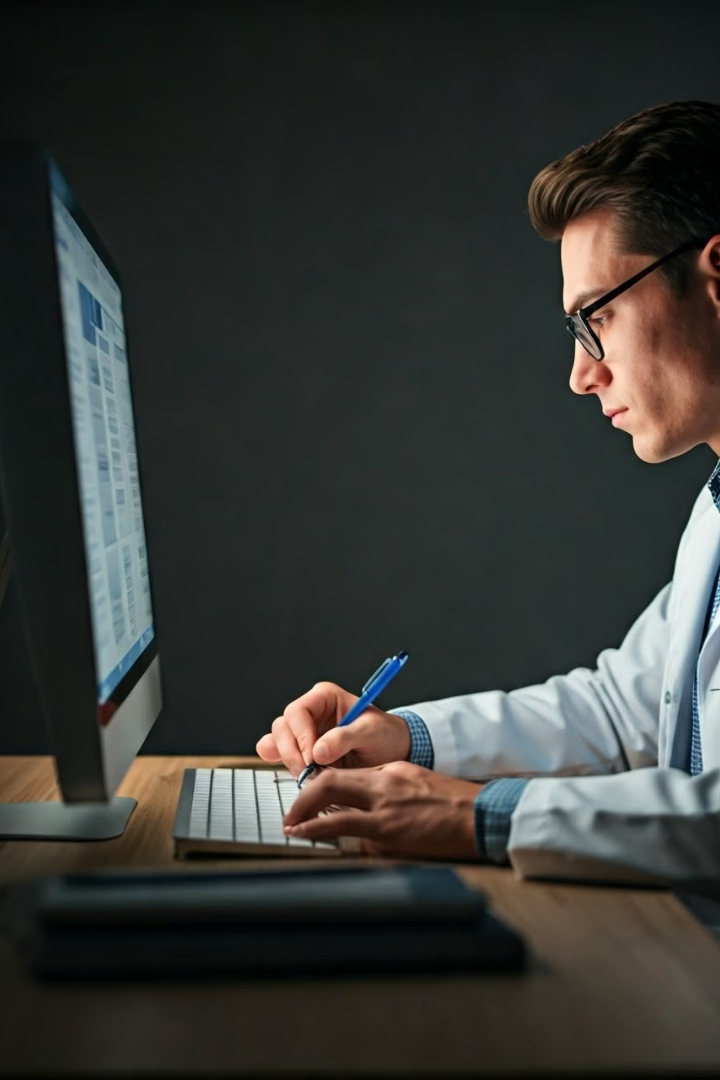 検索式の作成とデータベース
基本構成
疾患病態（P）、介入（I）、研究デザインフィルター（D）を組み合わせて検索式を作成します。
複数語句の活用
効果的な検索のために、複数の語句を用いてAND, ORで結合し検索式を構築します。
フィルターの選定
ランダム化比較試験など、適切な検索フィルターを選定します。
データベース
PubMed, Cochrane CENTRAL, 医学中央雑誌、（Embase）, CINAHL,他
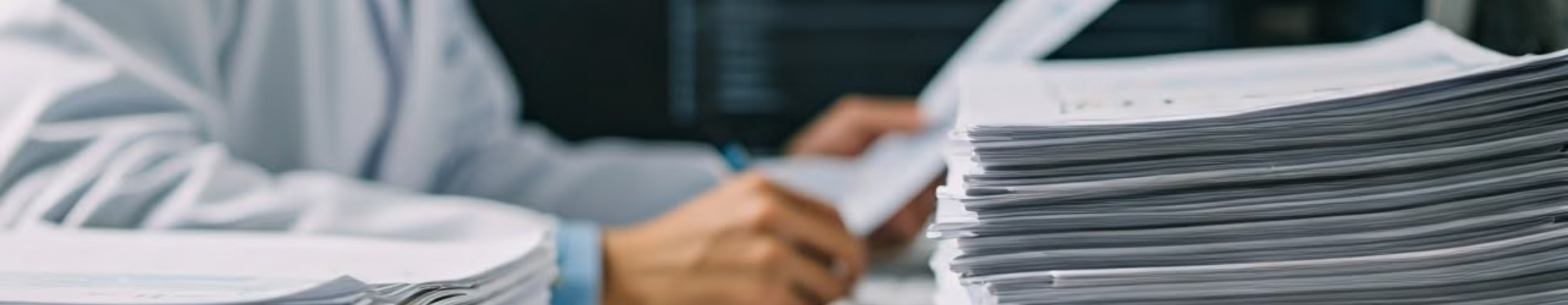 文献の選定プロセス
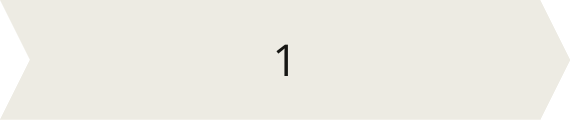 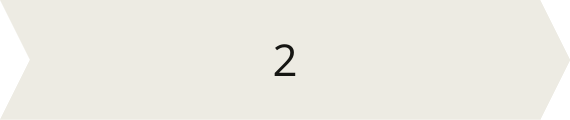 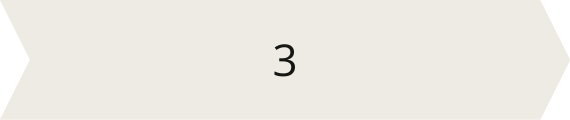 一次スクリーニング
全文取り寄せ
二次選定
タイトルとアブストラクトを基に採用基準を適用します。
残った文献の全文を取り寄せ、詳細な選定を行います。
不採用文献の理由をコメントし、複数のアウトカムに対して評価を行います。
研究評価の実施
非直接性の評価
バイアスリスクの評価
エビデンスの確実性の判定
不精確性
ランダム化比較試験の評価ドメインを設定し、各ドメインでのバイアスを評価します。研究ごとの評価をまとめ、影響を考慮します。
エビデンス総体に対してA、B、C、Dの4段階で評価します。ランダム化比較試験と観察研究での評価基準が異なります。
非一貫性
出版バイアス
Cochrane RoB 2
（大きな効果、量反応関係、効果減弱交絡因子）
ROBINS-I、他
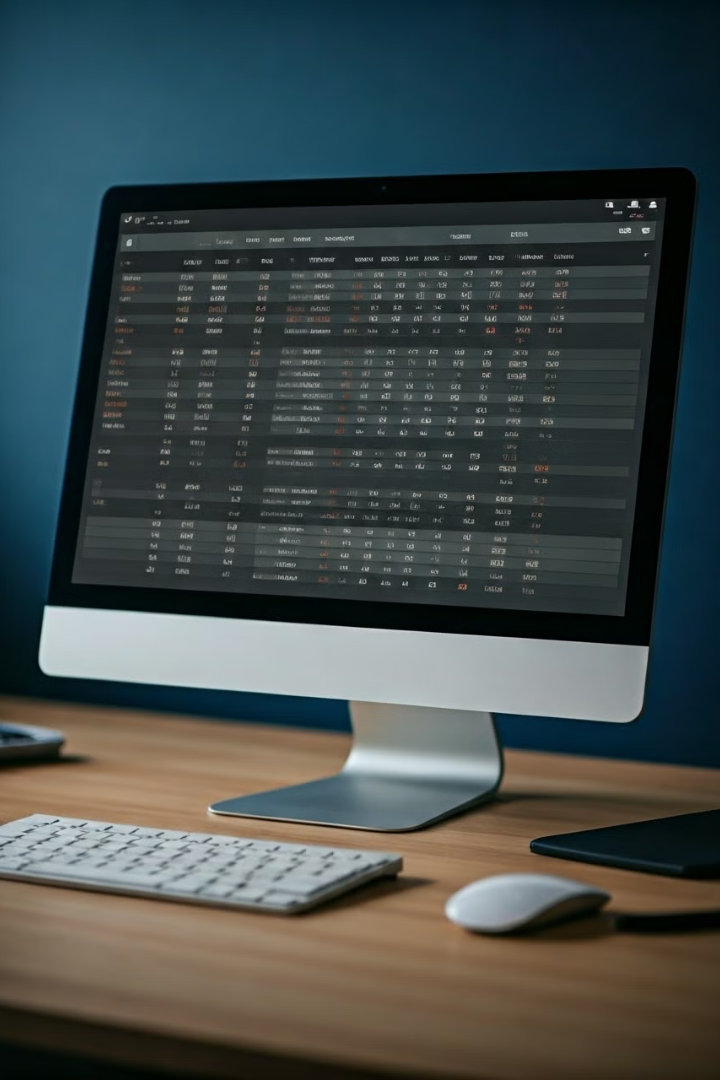 エビデンスプロフィールの作成
評価結果のまとめ：Evidence profile
1
複数のアウトカムに対する評価結果を一つのテーブルにまとめます。介入の効果の大きさと確実性
SoFテーブルの作成
2
ベースラインリスクや絶対効果指標を含む結果のまとめ表(Summary of Findings table)を作成します。
データの可視化
3
エビデンスプロフィールを通じて、結果を分かりやすく提示します。Bar charts, Pictograms, etc.
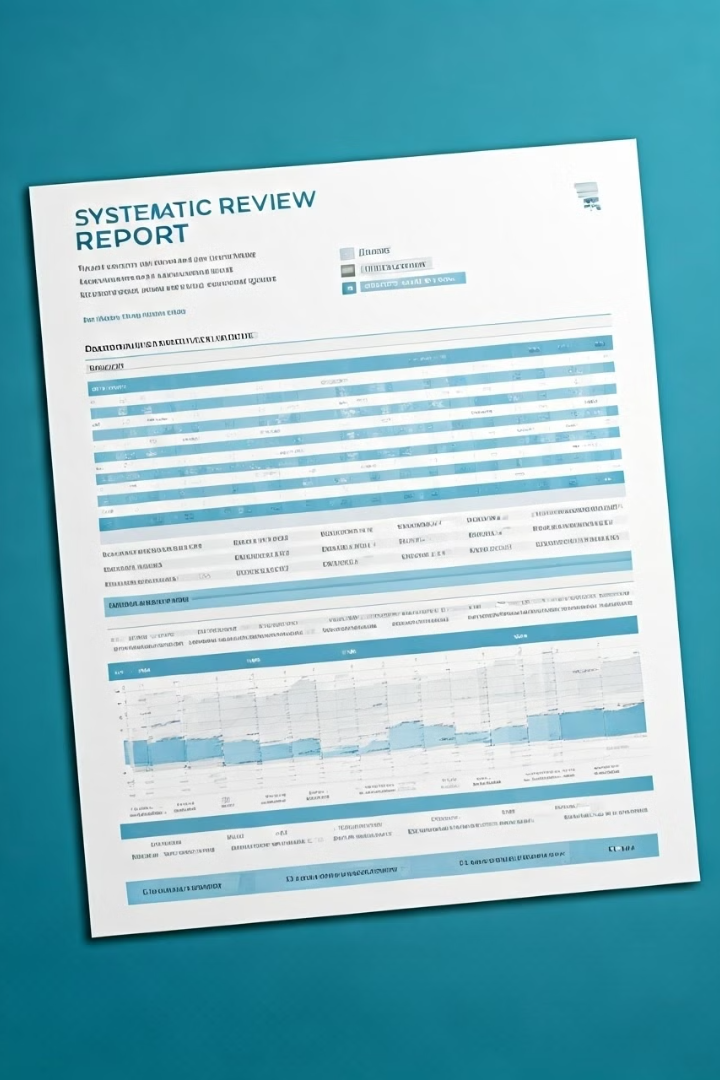 SRレポートの構成
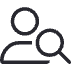 検索結果の記録
文献検索の詳細な記録を含めます。データベース、検索式、検索日時
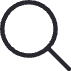 文献検索フロー
文献選定プロセスを視覚的に示します。PRISMA 2020 flow chart
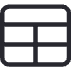 アブストラクトテーブル
選定された文献の概要PICOとコメントを表形式でまとめます。
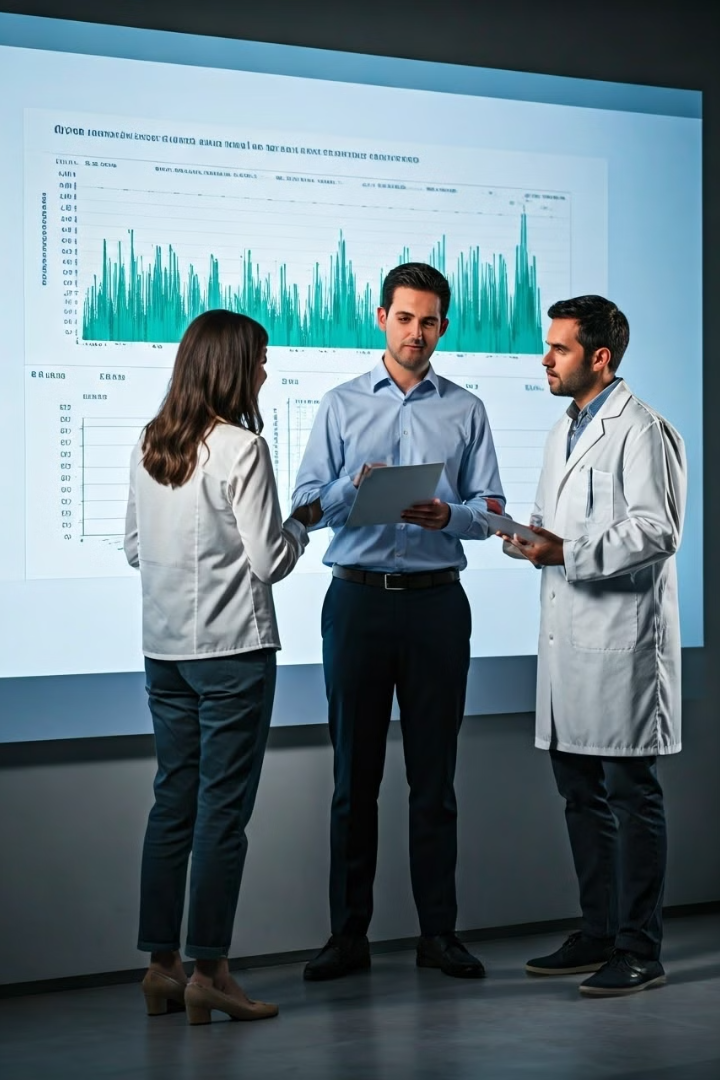 結果の詳細分析
個別研究評価シート
各研究の詳細な評価結果を記録
Evidence profile (エビデンス
総体の評価シート)
アウトカムごとのエビデンス総体のエビデンスの確実性の評価結果を記録
統計的手法を用いた総合的な分析
メタアナリシス結果
各アウトカムに対する詳細な考察
アウトカム別分析